Patrycja Wołoszyn
Krótka 
	historia 
		pewnego 
				zespołu
Byli sobie
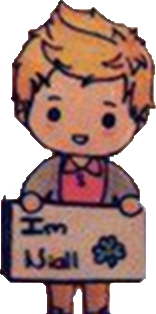 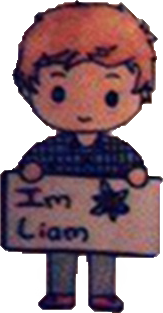 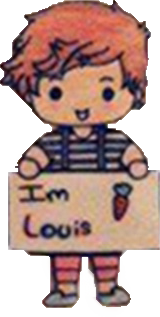 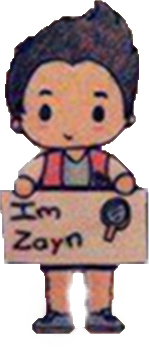 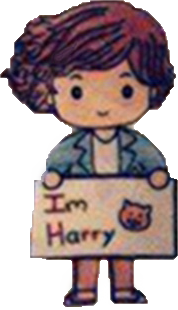 Poszli do X Factora 
			ale osobno
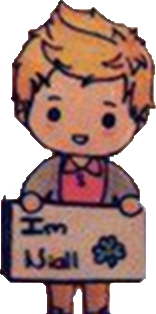 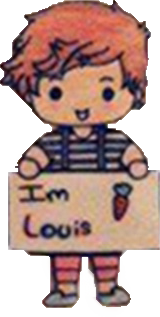 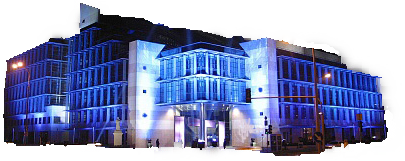 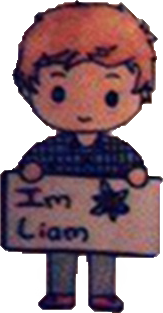 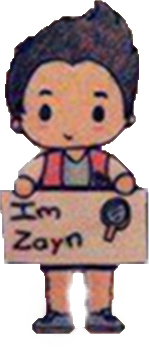 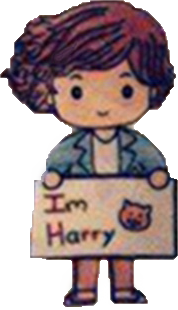 Zaśpiewali też osobno
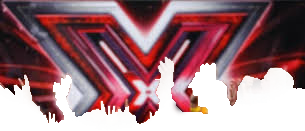 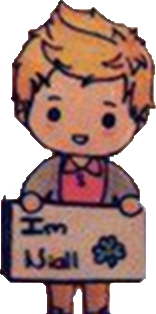 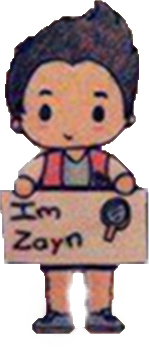 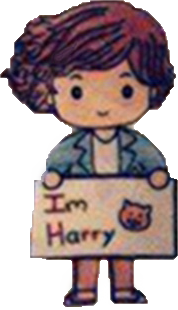 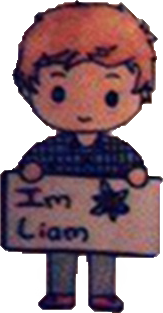 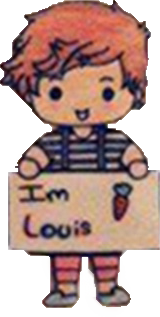 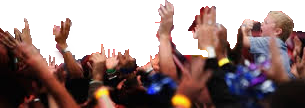 Ale raz weszli razem i zaśpiewali.
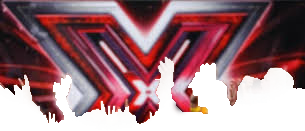 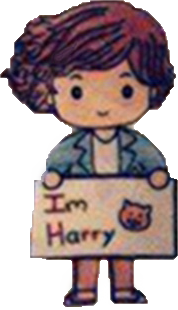 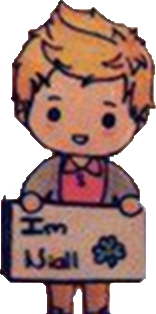 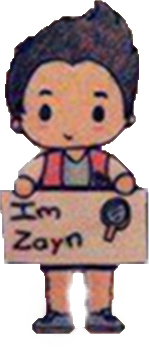 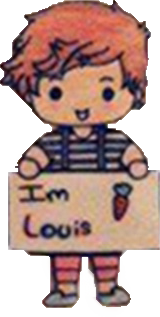 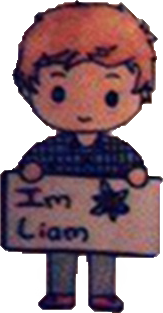 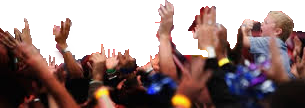 A nazywali się już wtedy:
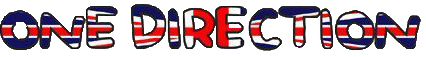 THE END